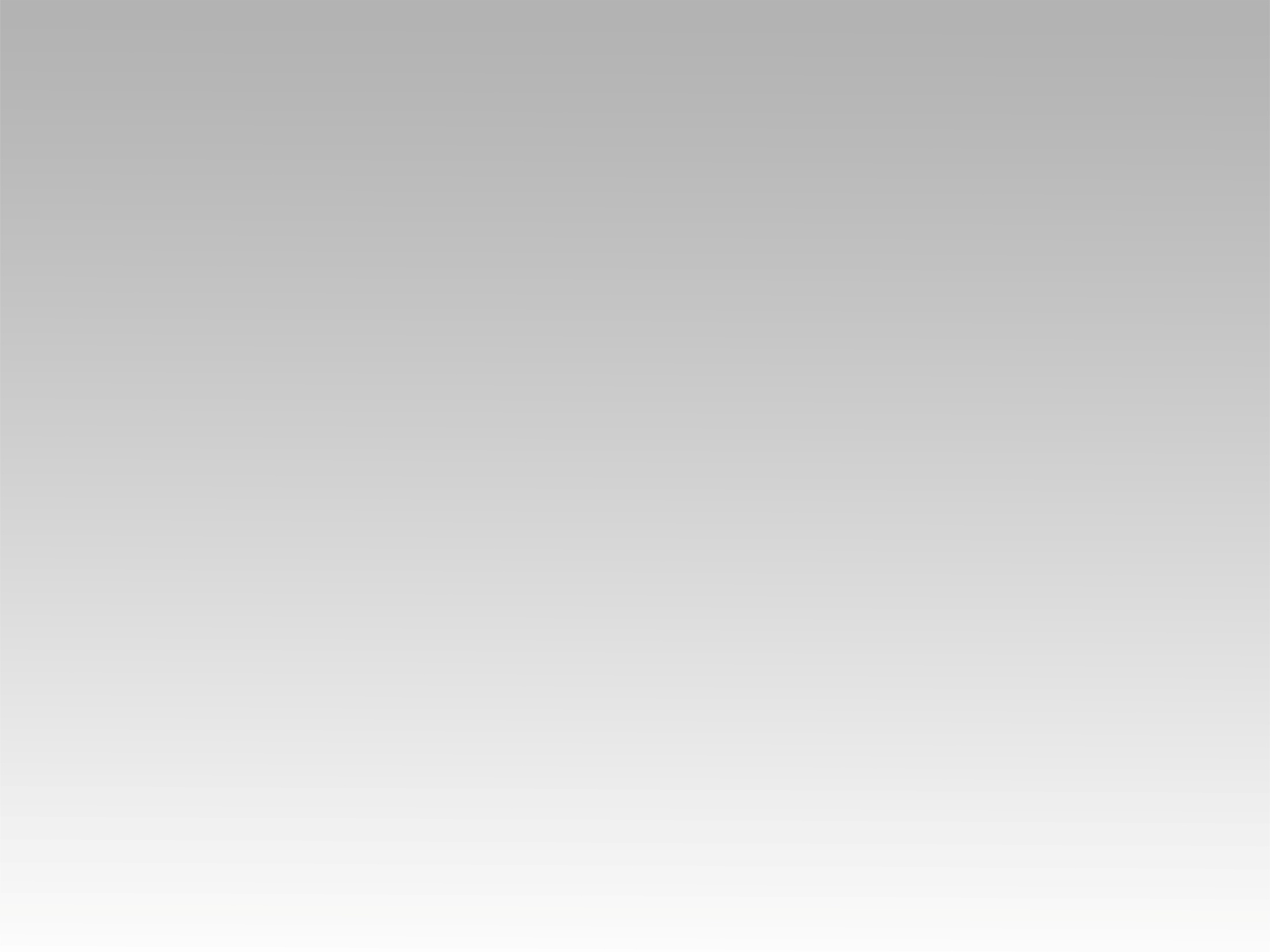 ترنيمة 
بقربك يا حبيبي يسوع
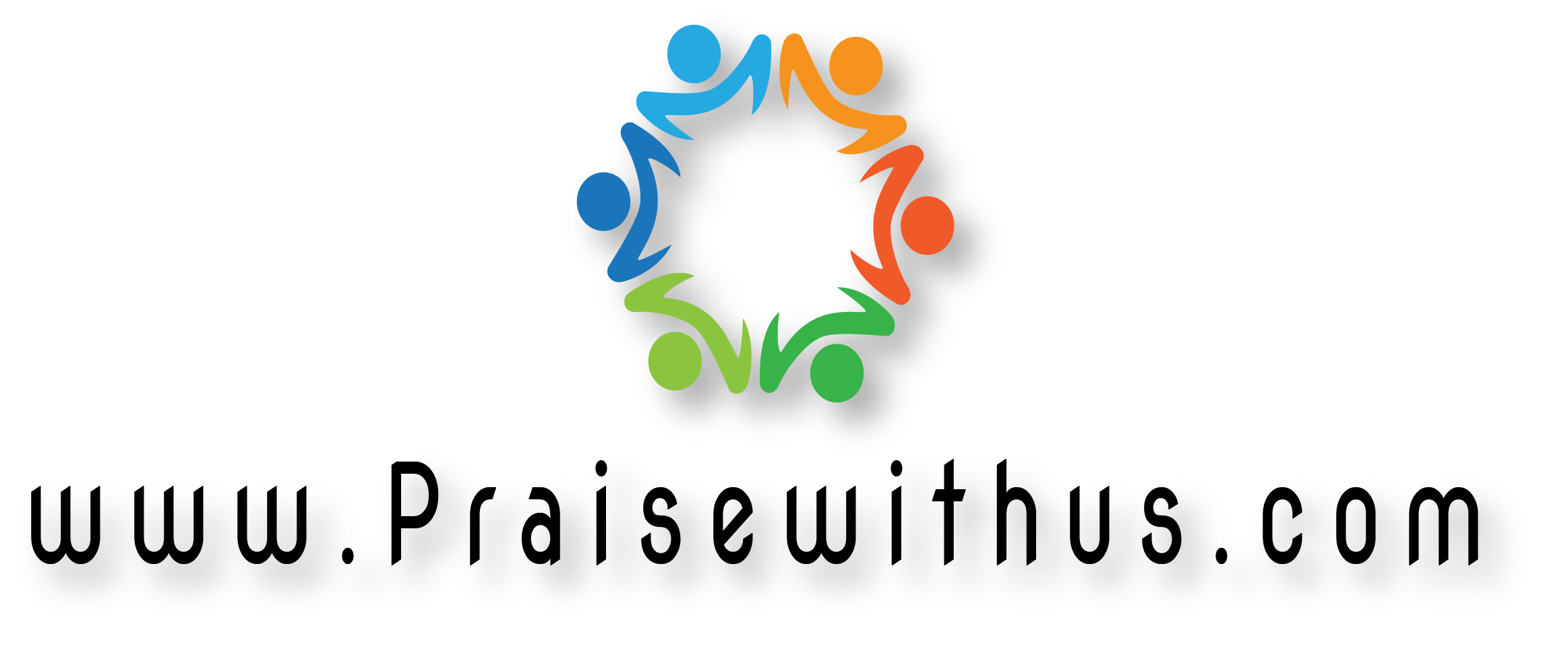 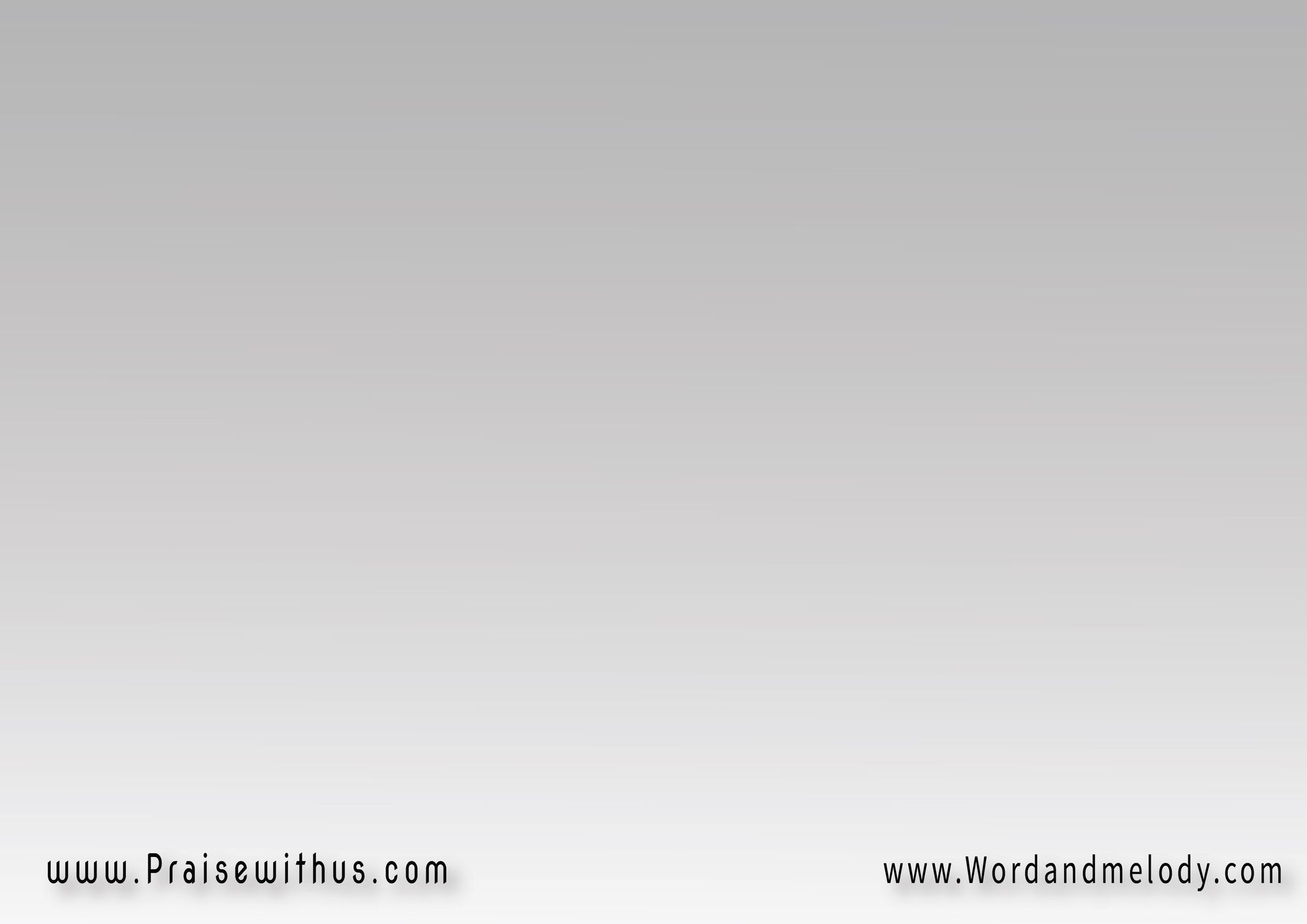 1-بقربك يا حبيبي يسوعقلبي اشتهى يبقى طول الحياةإذ في حماك حياتي تطيبيا من بموتك فوق الصليب
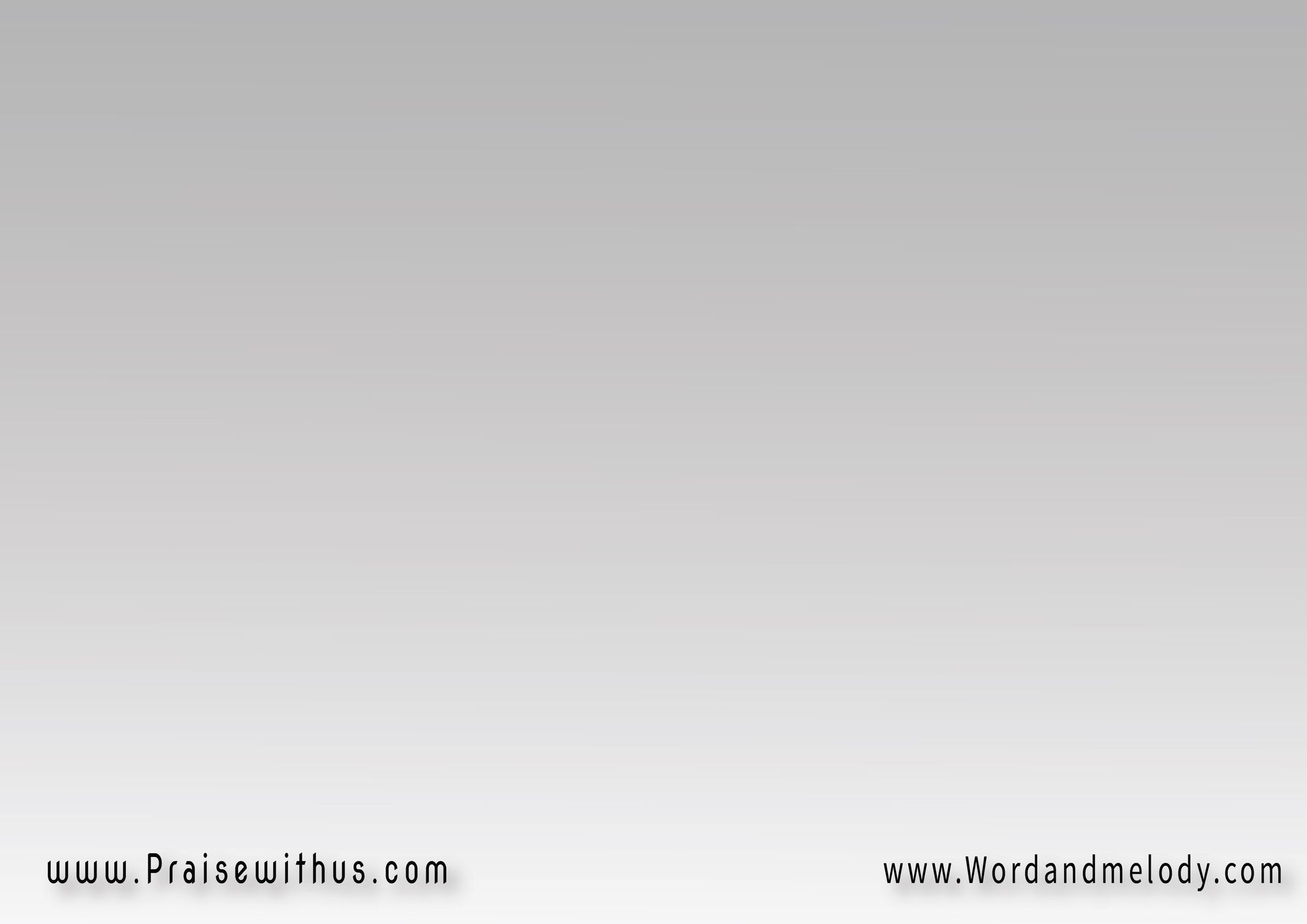 نلت خلاصاً وعمراً جديدنلت سلاماً، مقاماً مجيدفي السما، في دار النعيمحتماً ساحياً في دار الهنا 
فهي امتداد حياتي هنا
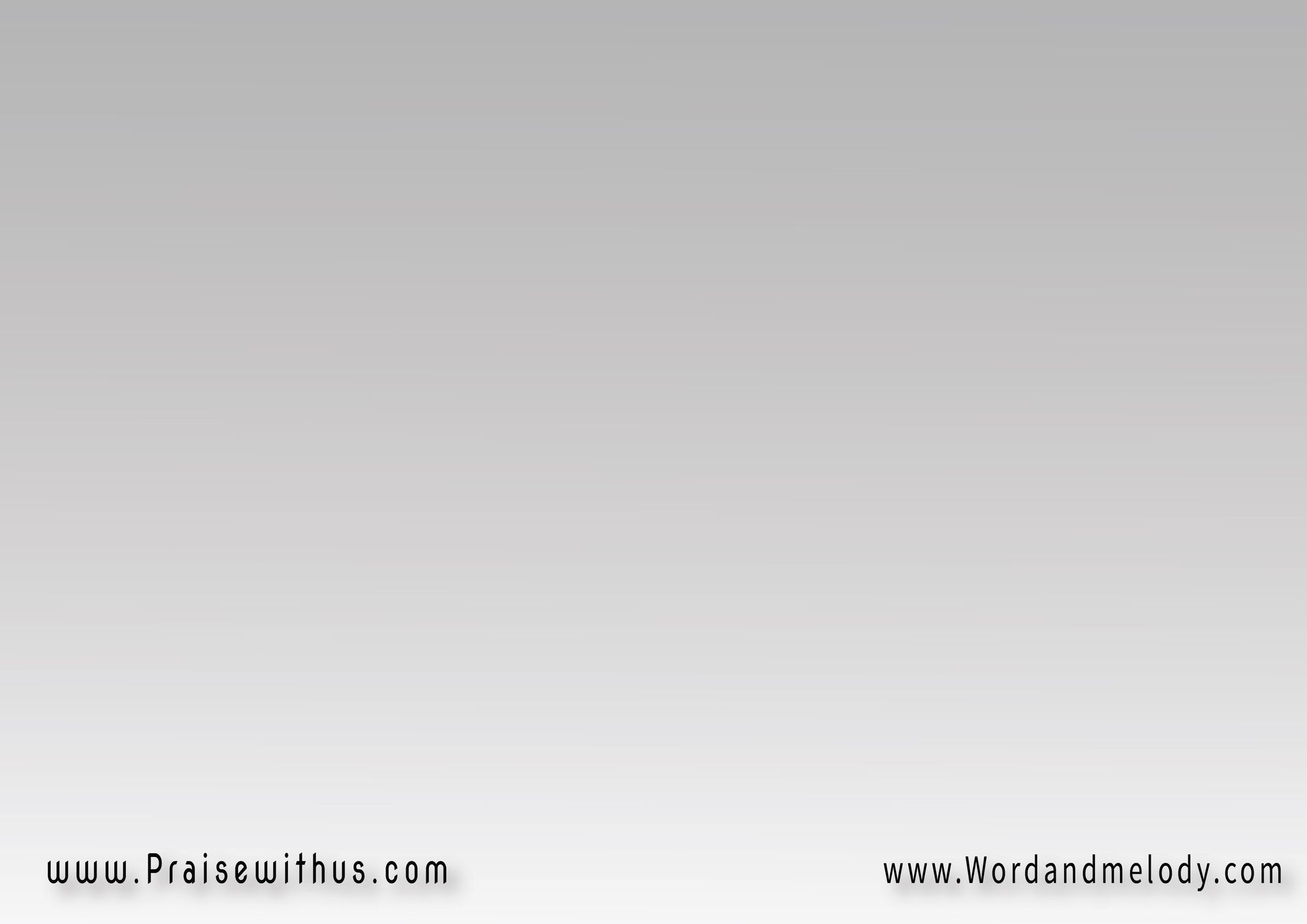 2- برأيك أهتدي في الطريقويدك في يدي كالصديقثم إلى مجد دار علاكتأخذني كيما ابقى هناك
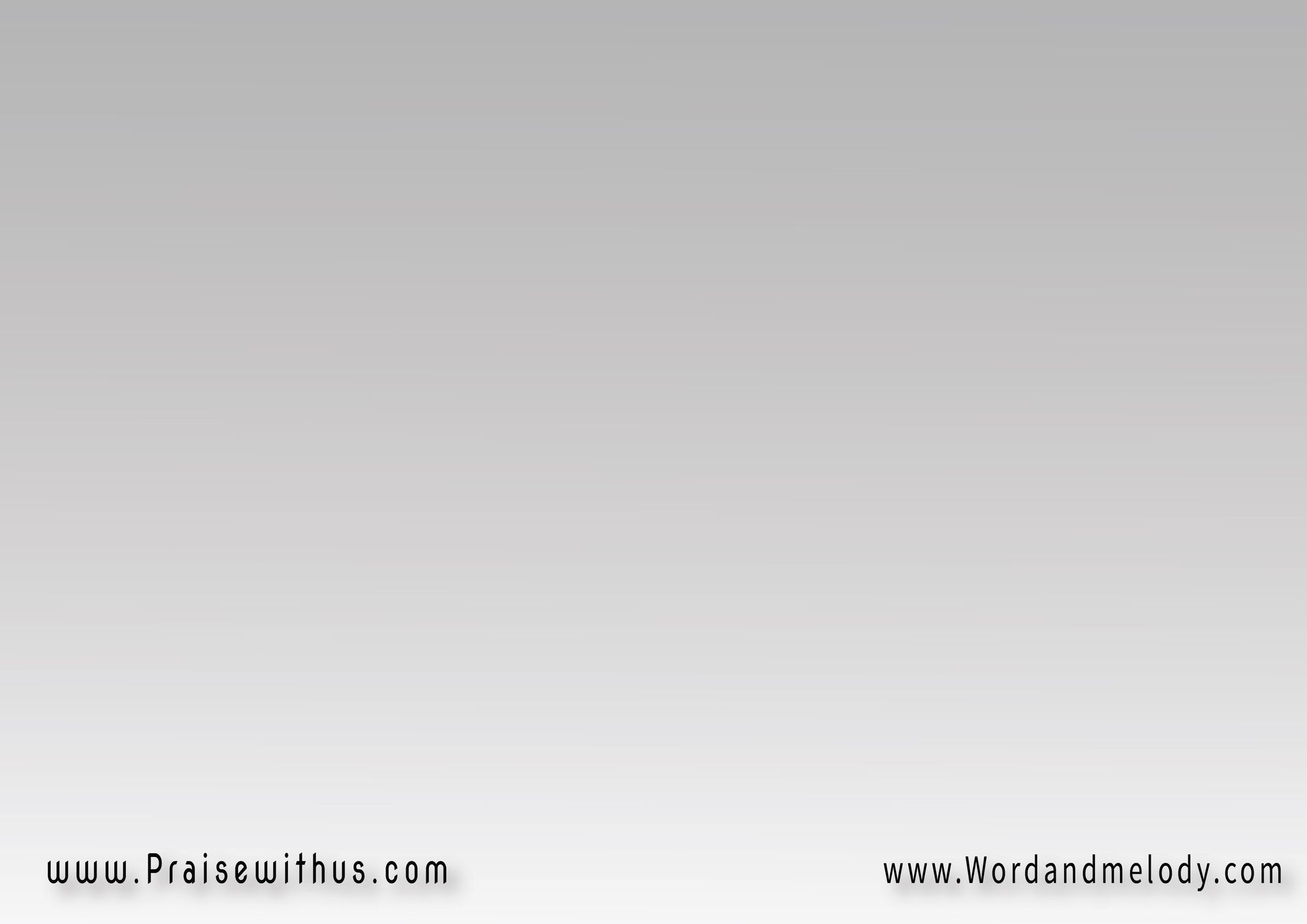 بالقرب من عرش ربي يسوعأحلى مكان في تلك الربوعفي السماء، في دار النعيمفابقى قربك طول الحياة 
وأبقى قربك بعد الحياة
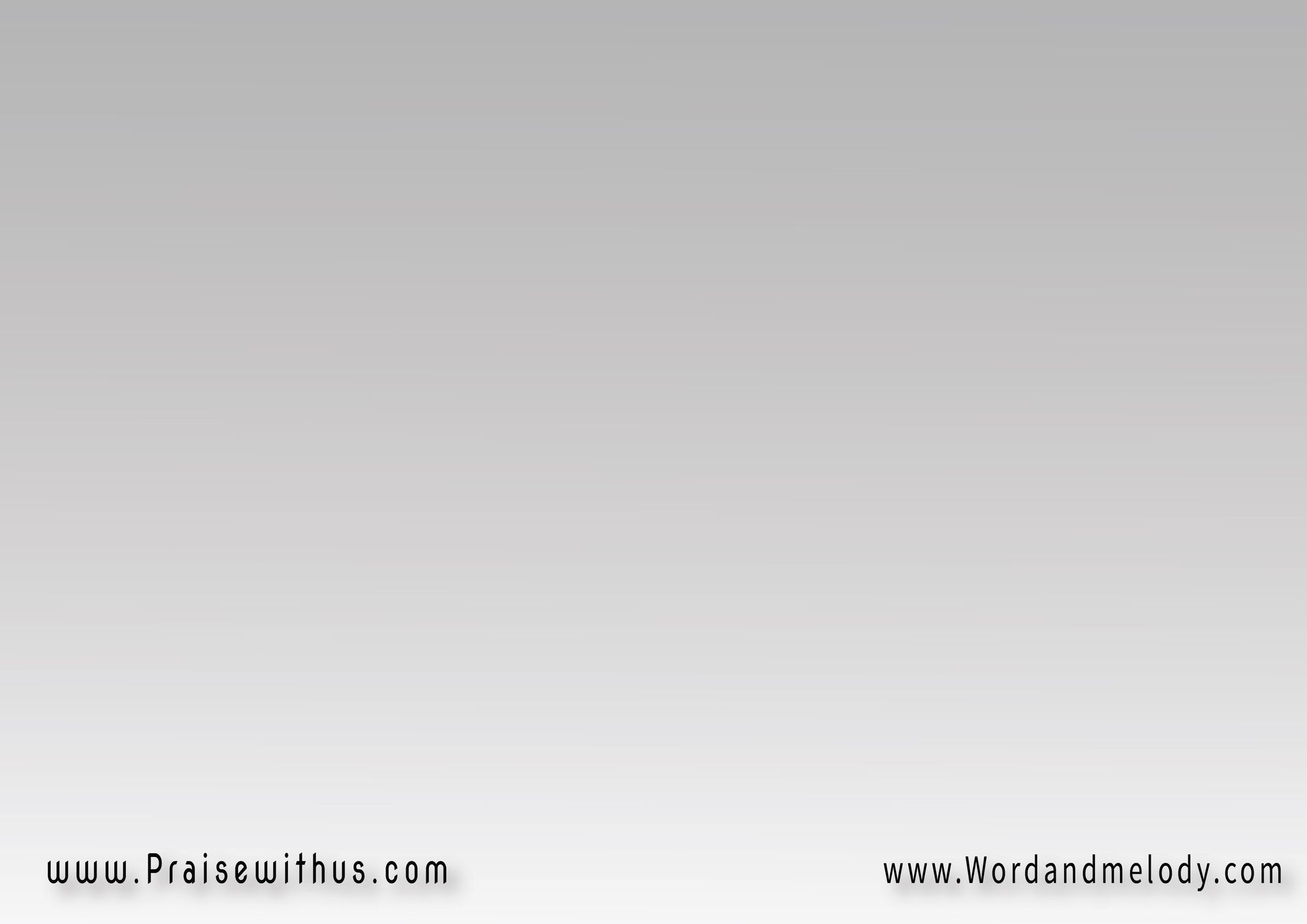 3- وجودي قربك فضلٌ عظيموهو امتيازٌ لجان أثيمرداء برك يكسو الخطاةودفء حبك يعطي الحياة
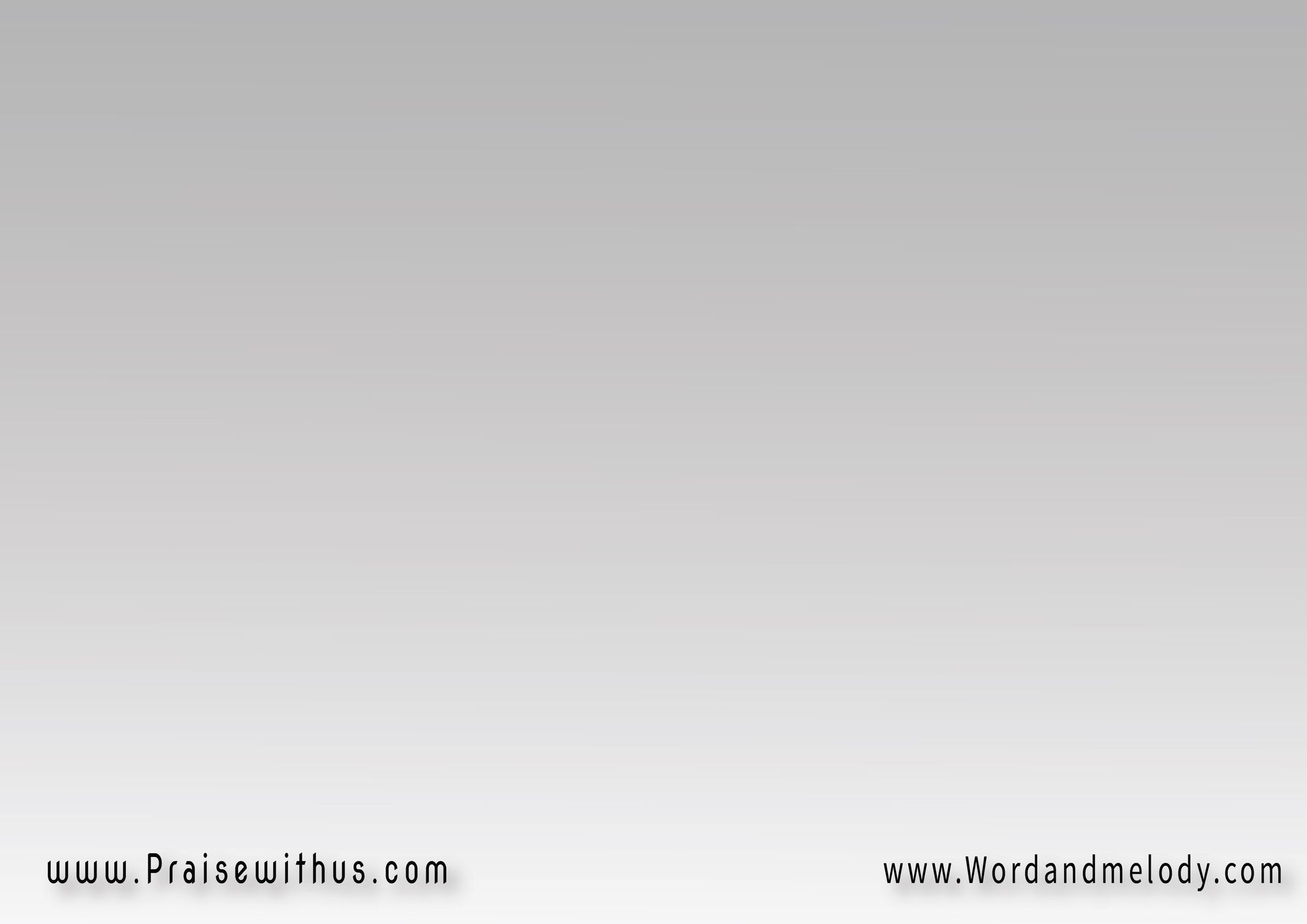 وروح قدسك، روح الحياةينعش روحي ويسمو بهاللسماء، لدار النعيمبقربك يا حبيبي يسوع 
قلبي اشتهى يبقى طول الحياة
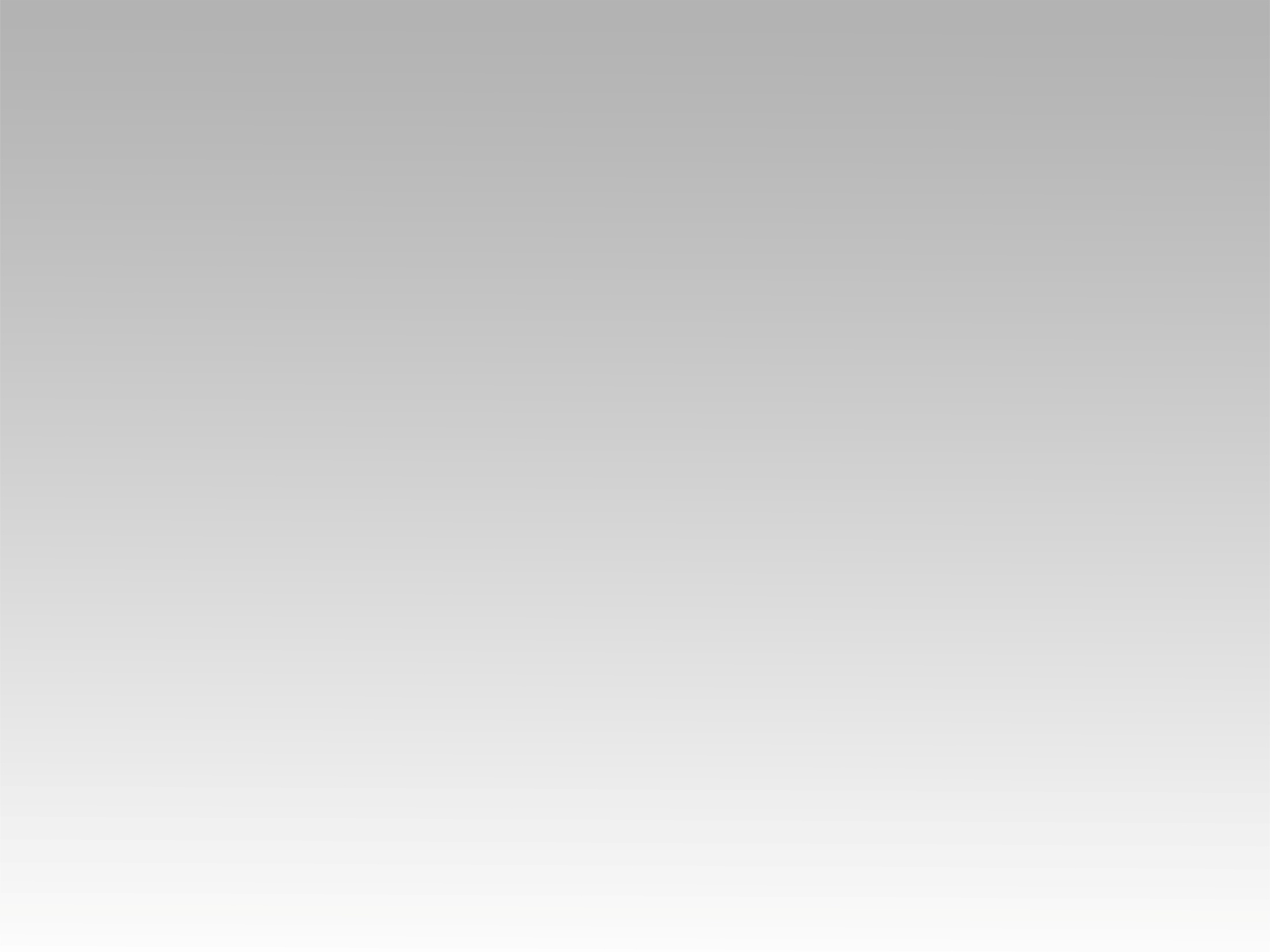 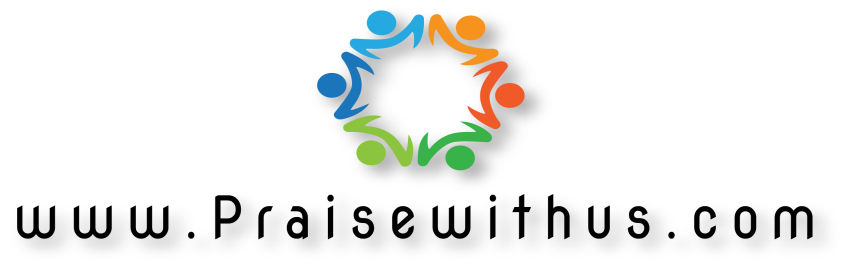